All-in-one Enterprise SecurityM365 Business Premium + M365 E5 Security Mini Bundle (Advanced Threat Detection & Response)
Add M365 E5 Security Mini Bundle to M365 Business Premium to enhance your security with extended threat detection and response (XDR), advanced threat analytics, and proactive defence against evolving cyber threats.
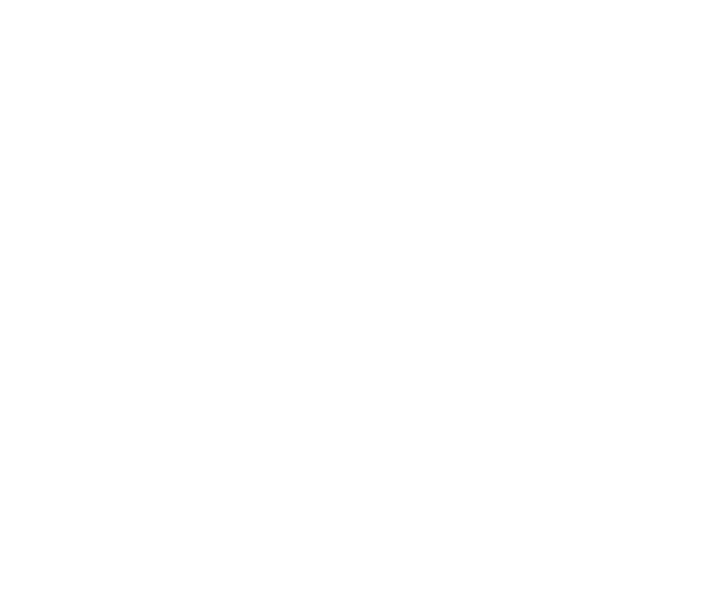 Advanced attacks such as phishing, ransomware and zero-day exploits demand proactive defences. Advanced security solutions offer automated threat detection and response to mitigate risks effectively.
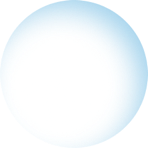 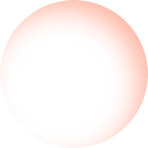 Safeguard your business: Advanced protection for modern threats
Massive rise in identity attacks – more than 7,000 password attacks per second 1, increasing risk of compromised accounts.
Data breach costs in New Zealand have risen to an average of $173,000 per incident.2. Advanced threat analytics and real-time monitoring can help minimise potential financial and operational impacts.
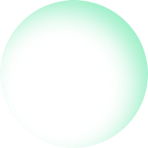 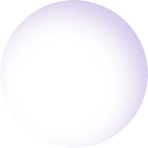 64% of businesses faced BEC attacks in 2024,3 targeting employees with financial access. These phishing attempts mimicked executives stressing the need for stronger identity and phishing protection.
Microsoft Digital Defense Report 2024​
Cert NZ - Need to prioritize cyber security​
HoxHunt - Phishing Trends Report
Current state of business
Hybrid Work Complexity
Sophisticated Cyber Threats
Growing Shadow IT
Insufficient Endpoint Coverage
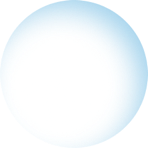 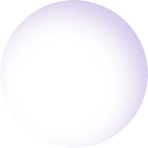 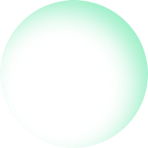 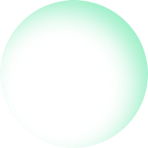 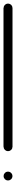 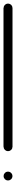 While foundational protections are in place, hybrid work environments introduce advanced threats that require deeper visibility and adaptive controls to secure users, devices and access points.
Cybercriminals are deploying advanced tactics like AI-driven phishing, ransomware-as-a-service and deepfake technology. Elevated security adds proactive threat hunting and automated responses to detect and neutralise these attacks in real-time.
Basic endpoint protection addresses common vulnerabilities but lacks advanced detection and response capabilities needed to mitigate targeted attacks or zero-day threats.
With employees increasingly using unsanctioned cloud apps, foundational security tools may fail to detect or control risky activities, leaving data exposed to breaches and compliance violations.
M365 Business Premium: Enhancing collaboration, productivity and security
M365 Business Premium offers productivity tools and advanced security for SMBs:
All-in-One Productivity Suite: Includes Office apps, Teams, Exchange, SharePoint and OneDrive.
Advanced Security: Defender for Business protects against threats with endpoint protection, behavioural detection and automated responses.
Device Management: Manage and secure devices centrally with Intune. 
However, as the threat landscape evolves, foundational protections may not be sufficient to defend against sophisticated attacks, insider risks or complex regulatory requirements.
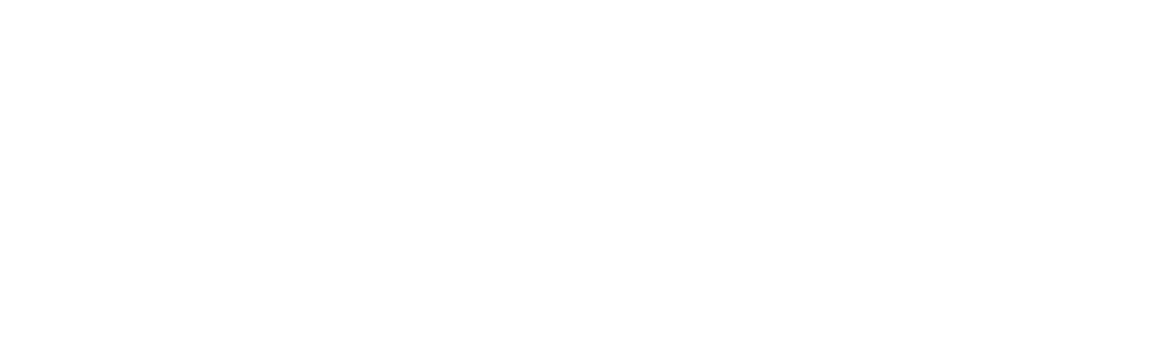 Ways to Elevate Security Beyond M365 Business Premium
Advanced Identity Protection:Leverage risk-based access controls and real-time threat detection with Microsoft Entra ID P2.
Enhanced Threat Protection for Emails and Collaboration:Gain advanced phishing, malware and email threat response capabilities with Defender for Office 365 Plan 2.
Advanced Threat Hunting: Leverage Defender for Endpoint Plan 2 to enable proactive threat hunting, behavioural analysis and automated remediation for comprehensive endpoint security.
Cloud App Security:Improve visibility and control over unsanctioned apps and mitigate shadow IT risks with Defender for Cloud Apps.
Identity Threat Detection:Use Defender for Identity to detect lateral movement, compromised accounts, and advanced identity-based attacks.
Introducing M365 E5 Security
M365 E5 Security provides a comprehensive set of tools to protect your organisation from sophisticated cyber threats, covering users, devices and data. With M365 E5 Security, you get advanced identity protection, threat detection and proactive response capabilities, all in one solution.
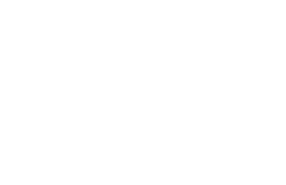 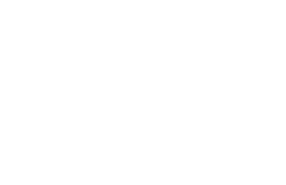 Cost-Effective Protection with M365 E5 Security
M365 E5 Security Capabilities
M365 E5 Security consolidates multiple security tools into one cost-effective bundle, streamlining security management and providing robust protection across all areas. This eliminates the need for separate products and reduces complexity, making it a smart investment for businesses looking to elevate their security posture efficiently.
Advanced Identity Protection: Uses risk-based policies to block unauthorised access.
Enhanced Threat Protection: Detects phishing, malware and BEC threats in emails and collaboration tools.
Endpoint Security: Identifies and neutralises threats on devices, ensuring real-time protection.
Cloud App Security: Monitors and secures app usage, enforcing policies to reduce risks.
Identity Threat Detection: Tracks identity risks, triggers alerts and applies automated remediation.
Added value of M365 E5 Security
Optimized for SMB
Added value of M365 E5 Security add-on
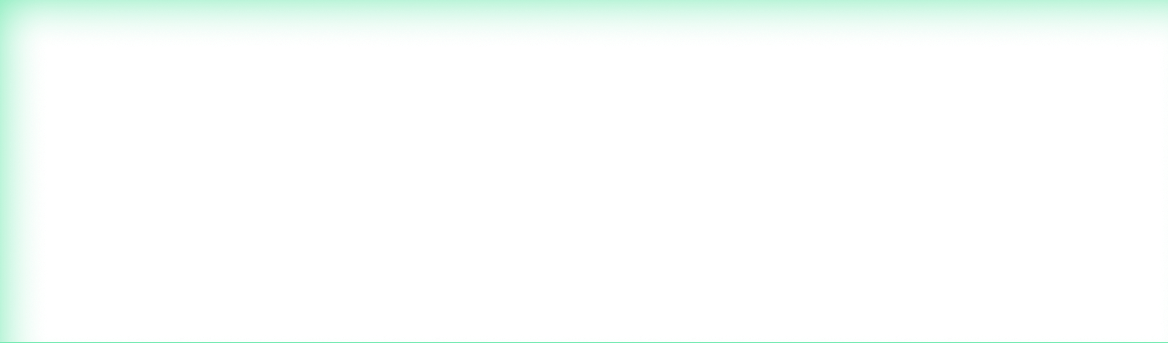 Microsoft Entra ID P2
Maximising Identity Security with Advanced Risk Management and Access Governance
Microsoft Entra ID P2 strengthens identity management with risk-based conditional access, real-time sign-in assessments, token protection and advanced entitlement management. It enables automated access reviews, ensures precise control over privileged accounts through privileged identity management (PIM) and enhances governance to mitigate risks effectively.
Advanced Risk Management: If a user account shows suspicious login attempts from multiple locations, Microsoft Entra ID Plan 2 automatically flags the account, applies conditional access policies (e.g., MFA) and sends alerts for immediate action.
Automated Access Reviews: Microsoft Entra ID Plan 2 ensures users have their access reviewed periodically and automatically removes it if no longer needed, reducing unnecessary access risks.
Privileged Identity Management: A system administrator can request elevated permissions for critical tasks, but Microsoft Entra ID Plan 2 requires approval through a workflow, limits access duration and logs all activities for compliance purposes.
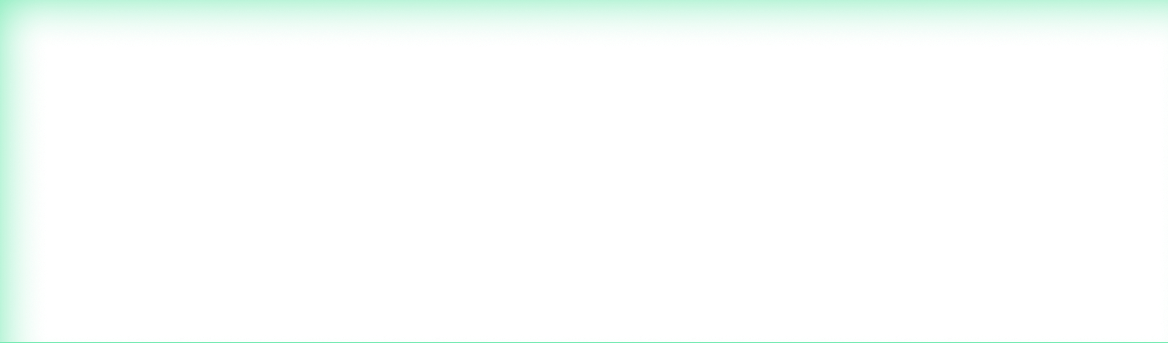 Defender for Identity
Securing Hybrid Environments: Real-Time Threat Detection and Prevention 
Defender for Identity enhances hybrid identity protection by monitoring both on-premises Active Directory and cloud environments for suspicious activities, such as credential theft, lateral movement and privilege escalation. It provides real-time detection and actionable insights to identify and mitigate potential security breaches across hybrid infrastructures.
Compromised Identity Detection: If a user account is suspected of being involved in credential-based attacks, like using stolen passwords, Defender for Identity flags the behaviour and integrates with SIEM tools for immediate incident response.
Lateral Movement Detection: Should an attacker attempt to escalate privileges from a low-level account, the system alerts security teams and highlights the attack path.
Added value of M365 E5 Security add-on
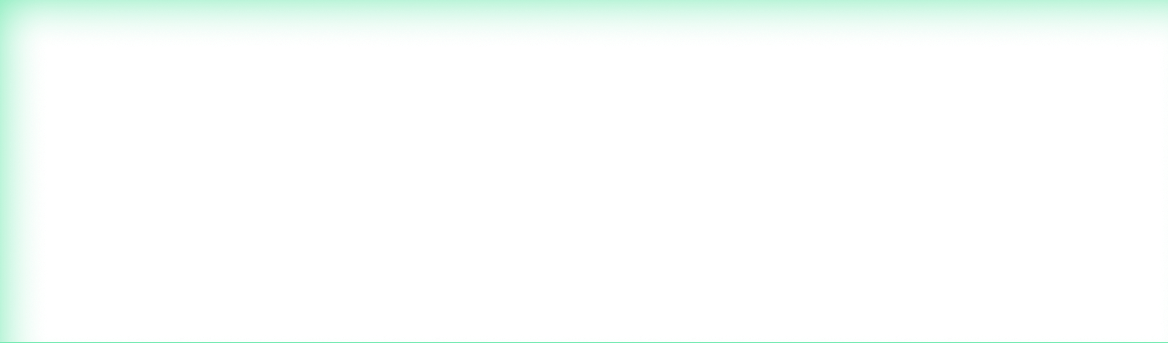 Defender for Office P2
Comprehensive Protection Against Email and Collaboration Threats 
Defender for Office Plan 2 elevates email and collaboration security by offering comprehensive anti-phishing, anti-malware and real-time threat protection across Microsoft 365 apps. 
Safe Links Protection: In M365 Business Premium, a suspicious link in an email is checked only when clicked. In Defender for Office Plan 2, every click is dynamically analysed in real-time, even in Teams messages or SharePoint files, preventing users from accessing malicious content.
Safe Attachments: A Defender for Office Plan 2 sandbox tests email attachments for hidden malware before delivery, ensuring a safe experience.
Anti-Phishing Policies: If an executive's email is spoofed, Defender for Office Plan 2 uses AI to detect the impersonation and blocks the attempt automatically.
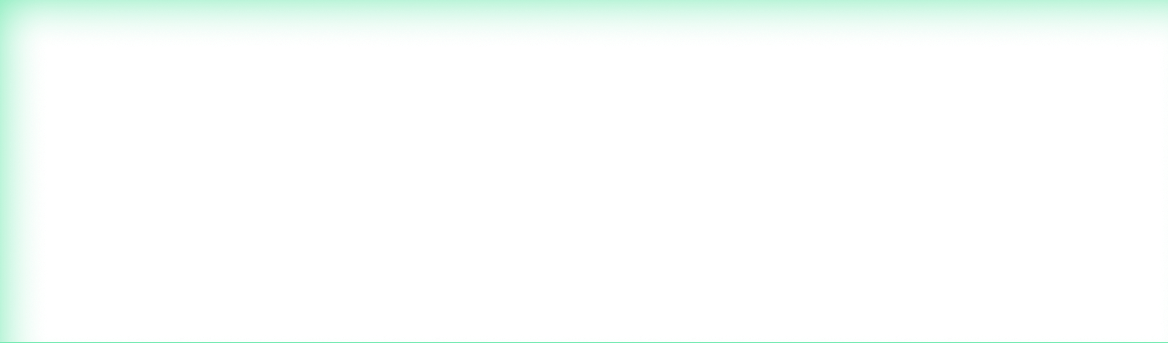 Defender Application Guard for Office
Safeguarding Your Devices from Malicious Office Files
This feature isolates untrusted Office files in a secure, containerised environment, preventing potential attacks from affecting the host system.
File Isolation: Opening an external Word document automatically runs it in a sandbox, protecting the device from malicious macros or exploits within the file.
Added value of M365 E5 Security add-on
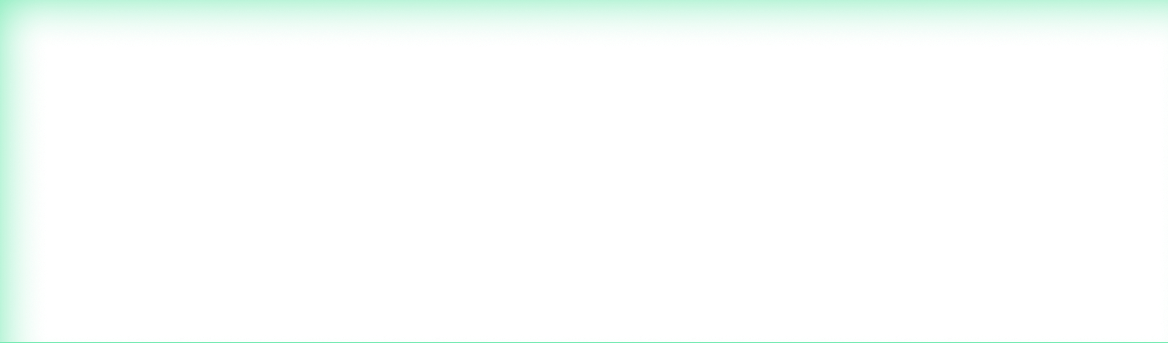 Defender for Endpoint P2
End-to-End Protection with Defender for Endpoint: From Prevention to Automated Remediation
Defender for Endpoint Plan 2 extends endpoint protection with advanced detection, investigation and response capabilities. While Plan 1 focuses on attack prevention, Defender for Endpoint Plan 2 provides automated threat hunting and incident remediation.
Automated Investigation: If malware is detected on a device, Defender for Endpoint Plan 2 automatically isolates the endpoint, identifies the malicious process and removes it without manual intervention.
Proactive Threat Hunting: Security teams can search for potential vulnerabilities and indicators of compromise across all endpoints.
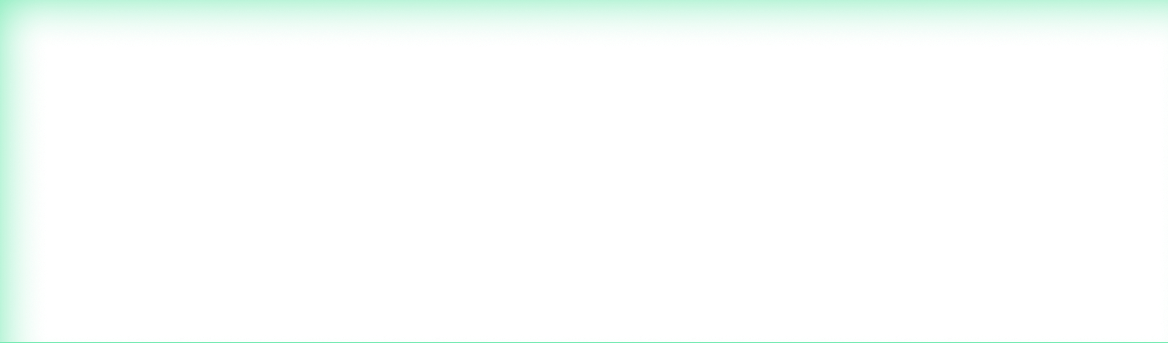 Defender for Cloud Apps
Ensuring Data Protection Across All Cloud Environments
Defender for Cloud Apps provides visibility and control over third-party cloud services, securing data and user activities in SaaS environments. It is a critical tool for addressing shadow IT and preventing data loss.
Shadow IT Discovery: Detects unauthorised use of applications like Dropbox and provides visibility into usage patterns.
Data Loss Prevention: Prevents sensitive data (e.g., credit card numbers) from being uploaded to non-compliant cloud apps.
Real-Time Session Control: Blocks downloading of sensitive documents in unmanaged devices during a live user session.
Strengthen security foundations with M365 E5 Security, building on M365 Business Premium
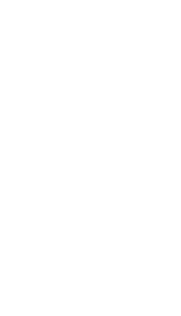 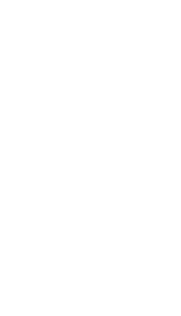 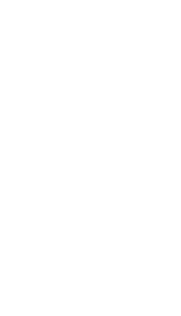 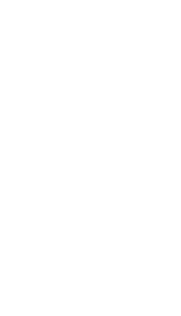 Enhanced Identity Security
Real-Time Endpoint Protection
Secure Cloud Applications
Privileged Access Management
M365 E5 Security strengthens identity security with intelligent, risk-based assessments, ensuring only trusted users access sensitive systems and data.
Example: M365 E5 Security applies multi-factor authentication (MFA) or password resets automatically when suspicious logins are detected, such as logins from multiple locations or unusual device activity.
M365 E5 Security provides proactive protection for endpoints, detecting and mitigating threats like malware and ransomware before they spread.
Example:If malware is detected, M365 E5 Security automatically isolates the affected endpoint and removes the malicious processes without manual intervention, reducing downtime and damage.
M365 E5 Security ensures visibility and control over third-party cloud applications, securing sensitive data and user activities in SaaS environments.
Example: Defender for Cloud Apps detects and prevents the upload of sensitive data, like credit card numbers, to non-compliant cloud apps, ensuring data stays within secure systems.
M365 E5 Security includes privileged identity management (PIM), offering detailed control over access to high-privilege accounts, reducing the risk of insider threats and unauthorised actions.
Example: System administrators must request elevated permissions for critical tasks, which require approval and are time-limited, ensuring tight control over access.
Strengthen security foundations with M365 E5 Security, building on M365 Business Premium
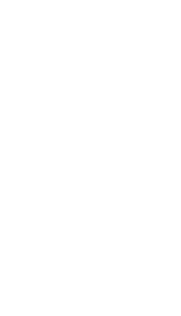 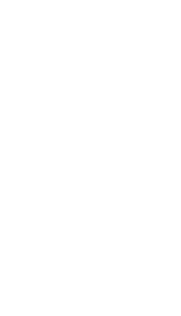 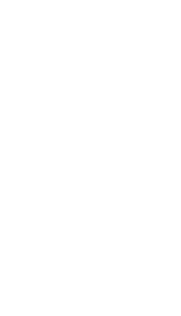 Data Protection and Compliance
Advanced Threat Intelligence
Comprehensive Threat Protection
M365 E5 Security automates data classification, encryption and retention, ensuring that sensitive information is always protected and compliant with regulations.
Example: System administrators must request elevated permissions for critical tasks, which require approval and are time-limited, ensuring tight control over access.
M365 E5 Security integrates global threat intelligence, enabling real-time detection of emerging threats and providing insights for swift, informed responses.
Example: M365 E5 Security leverages global threat data to proactively block new, sophisticated attacks, providing real-time protection from evolving cyber threats.
M365 E5 Security offers a layered defence against advanced threats like phishing, ransomware and zero-day attacks with AI-driven threat detection and automated response.
Example: ATP automatically detects and blocks AI-generated phishing attacks that might bypass basic security measures in M365 Business Premium.
Upgrade protection at half the price
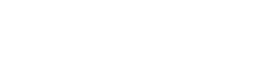 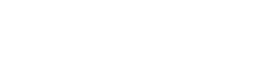 Privileged Identity Management
Monitor & Report
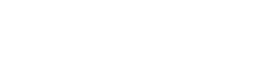 Monitor Session activities
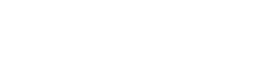 Proactive Threat Hunting
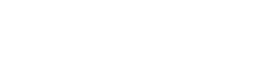 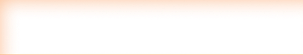 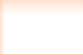 $8.4
Defender for Endpoint P2
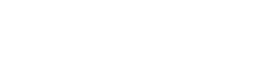 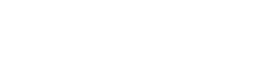 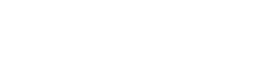 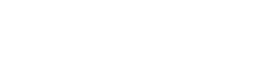 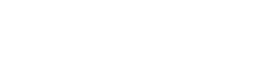 Entitlement Management
Automatic Threat Remediation
DLP Policies
Attack Surface Reduction Rules
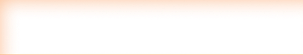 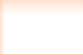 $5.7
Defender for Cloud Apps
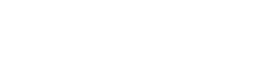 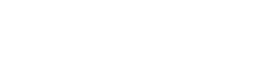 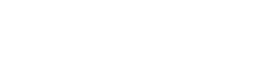 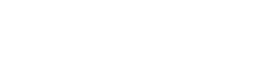 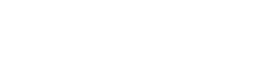 Access Reviews
Advanced Anti-Phishing
Behavioural Analytics
Activity Policies
Automated Threat Remediation
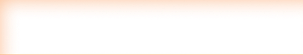 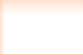 $8.9
Defender for Identity
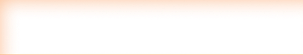 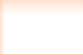 $8.1
Defender for Office P2
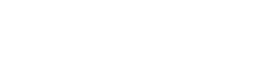 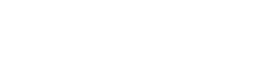 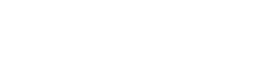 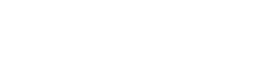 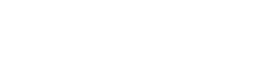 Risk-Based Conditional Access
Safe Links & Safe Attachments
Identity Protection Alerts
Enable Cloud Discovery
Enable EDR
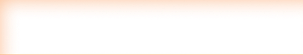 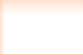 $14.6
Microsoft Entra ID P2
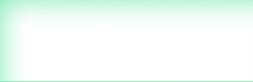 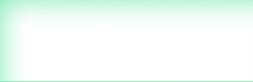 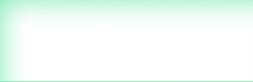 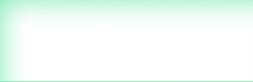 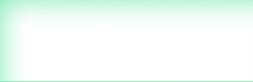 Microsoft Entra ID P2
Defender for Office P2
Defender for Identity
Defender for Cloud Apps
Defender for Endpoint P2
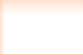 $45.7
+ NZ $19.40 per user/month
M365 E5 Security
Instructions to customise this page for your business:
Add your company name into the heading
Add your security description under ‘Proven security specialists’
Click icon to add a picture that reflects or business or delete if not required
[Partner Name] is here to support your security journey from foundations to maturity
Your essential cyber security partner
Proven security specialists
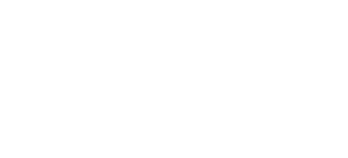 Security Risk Assessments, Regulation and Compliance Assessments
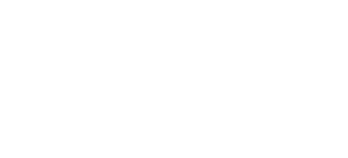 Post Assessment Workshops to Deep Dive into Gaps, Risks & Solutions
Collaborating as your strategic partner, [Partner Name] offers expertise, advice and co-managed security solutions from setting up strong security foundations to deploying end-to-end proactive protection that is aligned with your business and industry.
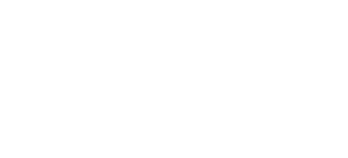 Security Strategy & Roadmap
Tailored Security Policies & Deployment to Address Gaps & Minimise Risks
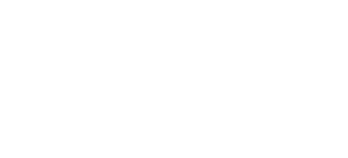 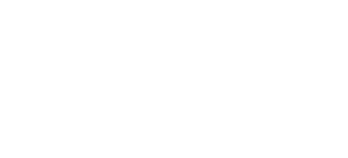 Threat Monitoring & Response
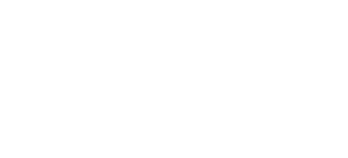 Security Policy Optimisation & Compliance Reporting